সবাইকে স্বাগতম
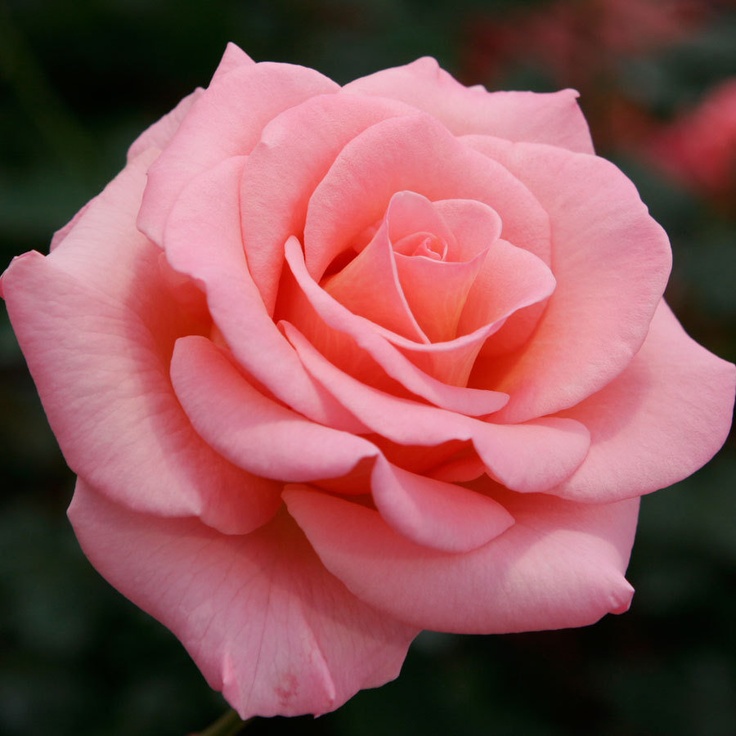 শিক্ষক পরিচিতি
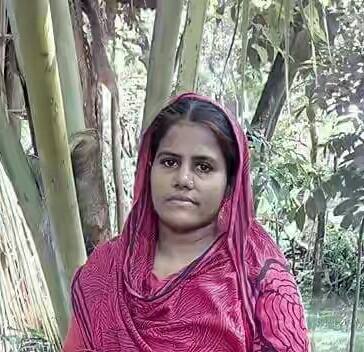 মারজান আফরোজ
সহকারি শিক্ষক
০৬ নং মিনাজদী সরকারি প্রাথমিক বিদ্যালয়।
কালকিনি, মাদারীপুর।
Gmail : marzanbelayet@gmail.com
পাঠ পরিচিতি
শ্রেণি : পঞ্চম
বিষয় : প্রাথমিক গণিত
পাঠের বিষয় : চতুর্ভুজ
পাঠ্যাংশ : আয়ত ও বর্গ রম্বস ও সামান্তরিক
সময় : ৫০ মিনিট।
শিখনফল
২৯.১.১ - সামান্তরিক, রম্বস, আয়ত ও বর্গের আকৃতি অনুসারে পৃথক ভাবে সাজাতে পারবে।
২৯.২.1 - সামান্তরিক, রম্বস, আয়ত ও বর্গ আঁকতে পারবে।
২৯.১.১ - সামান্তরিক, রম্বস, আয়ত ও বর্গের বৈশিষ্ট্য সম্পর্কে জানবে এবং এদের পার্থক্য চিহ্নিত করতে পারবে।
ছবিগুলো চিনে বল
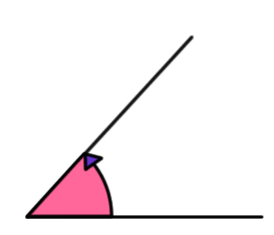 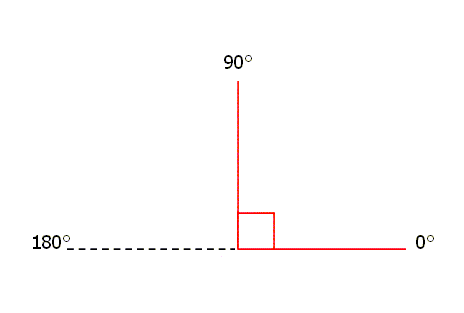 সমকোন
সুক্ষকোন
[Speaker Notes: পূর্ব জ্ঞান যাচাই করার জন্য প্রশ্ন করবো।]
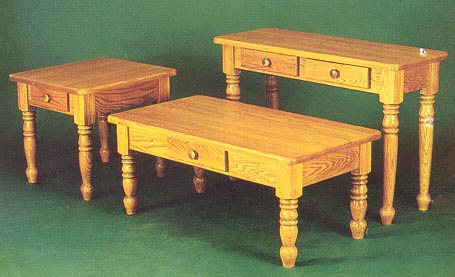 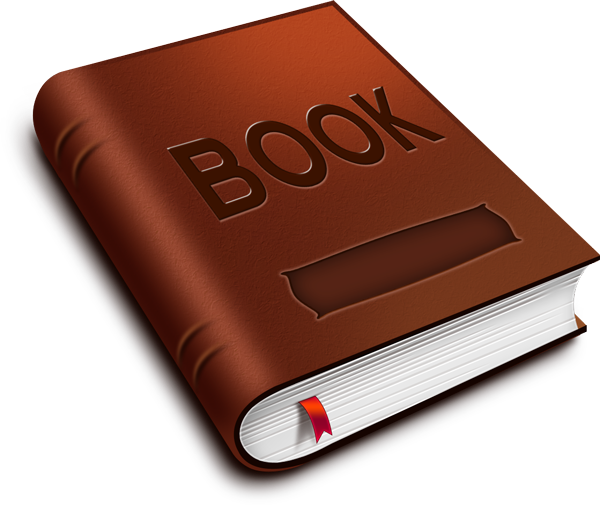 আকৃতিগুলোকে কি বলে?
[Speaker Notes: আকৃতি চিনে নাম বলবে]
আজকের পাঠের শিরোনাম : চতুর্ভুজ
পাঠ্যাংশ : আয়ত, বর্গ, রম্বস ও সামান্তরিক।
একটি বাহু
একটি বাহু
একটি বাহু
একটি বাহু
[Speaker Notes: চতুর্ভূজের চার বাহু শিক্ষার্থীদের হতে জেনে নিব]
কোন পার্থক্য আছে কি?
[Speaker Notes: বাহু গলো আবদ্ধ না হলে চতুর্ভুজ হয়না বলতে পারবে।]
কোন পার্থক্য আছে কি?
[Speaker Notes: বাহু গলো আবদ্ধ না হলে চতুর্ভুজ হয়না বলতে পারবে।]
বর্গ
ছবিটির বাহুগুলো কেমন মনে হচ্ছে?
ছবিটির কোনগুলো কেমন মনে হচ্ছে?
রম্বস
ছবিটির বাহুগুলো কেমন মনে হচ্ছে?
ছবিটির কোনগুলো কেমন মনে হচ্ছে?
আয়ত
ছবির বাহু দেখে কেমন মনে হচ্ছে? কোন বাহুর মধ্যে মিল আছে কি?
ছবির কোন গুলো দেখতে কেমন?
সামান্তরিক
ছবির বাহু দেখে কেমন মনে হচ্ছে? কোন বাহুর মধ্যে মিল আছে কি?
ছবির কোন গুলো দেখতে কেমন?
ছবিগুলোর মধ্যে কোন অমিল খুজেঁ পাওয়া যায় কিনা দেখ।
[Speaker Notes: বাহু গুলোর মধ্যে  সম্পর্ক জানতে চাইবো]
চোখের আন্দাজে একটি সামান্তরিক, রম্বস, আয়ত ও বর্গ আঁক।
[Speaker Notes: একক ভাবে]
প্রয়োজনীয় উপকরণ
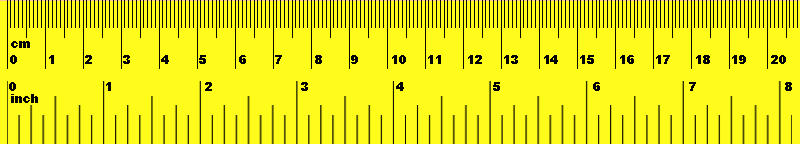 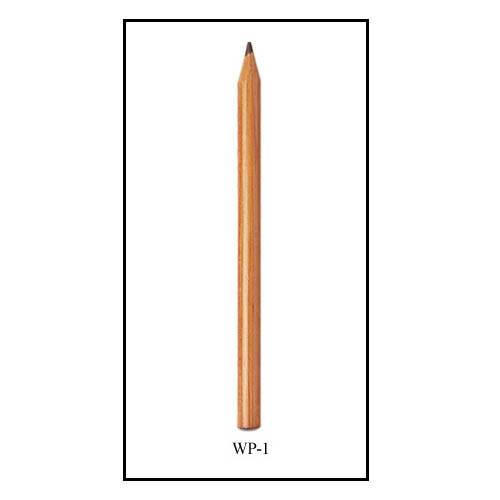 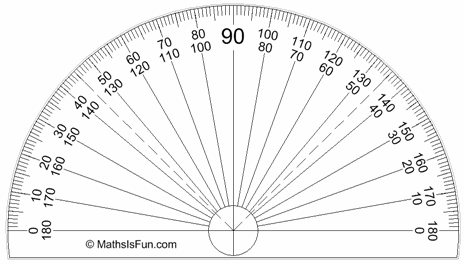 [Speaker Notes: বোর্ডে আয়ত ও বর্গ আকঁবো শিক্ষার্থীরা দেখবে,পরে দলীয় ভাবে আকঁবে।]
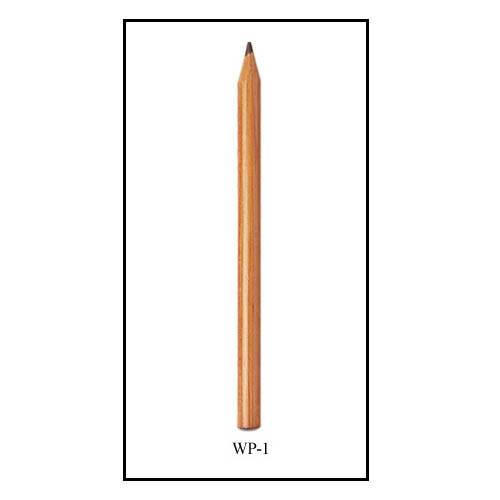 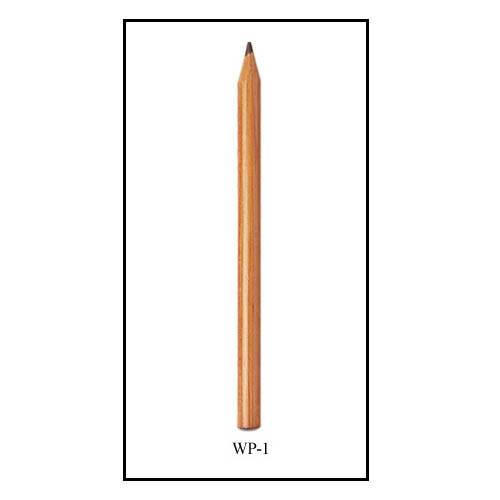 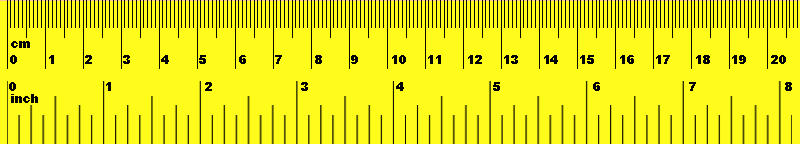 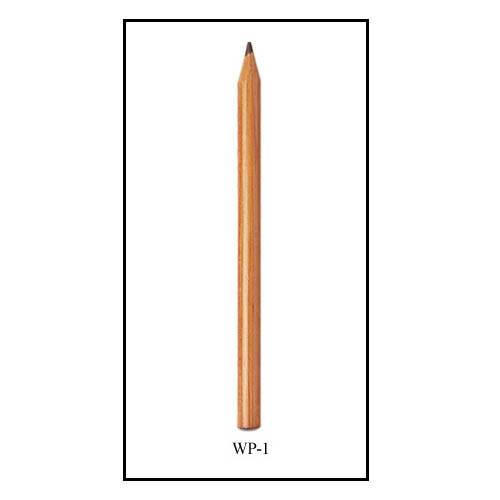 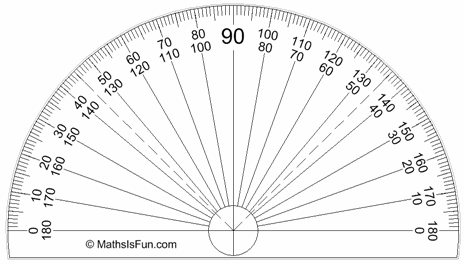 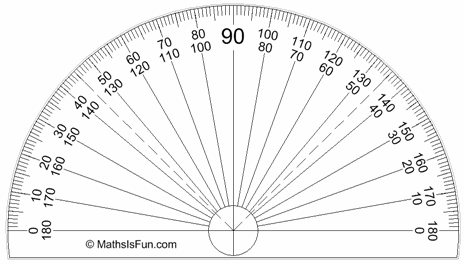 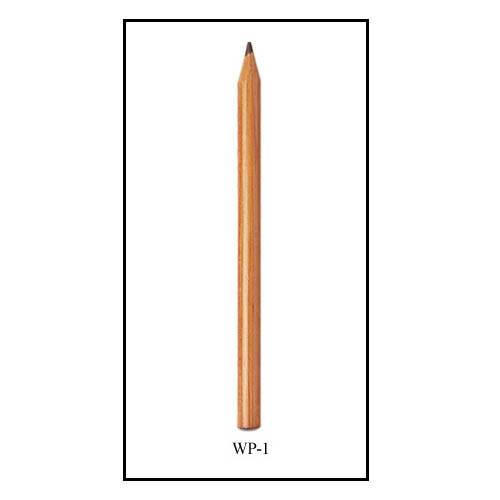 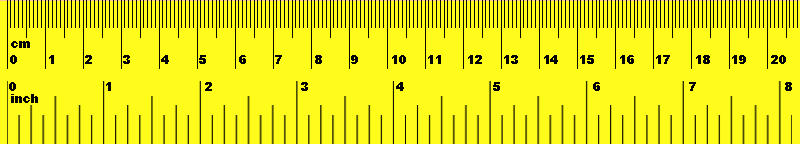 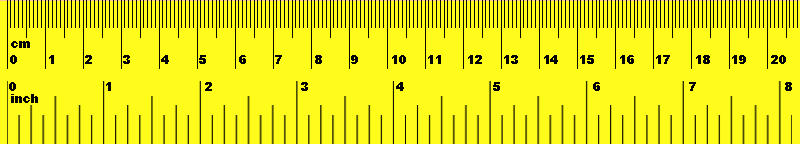 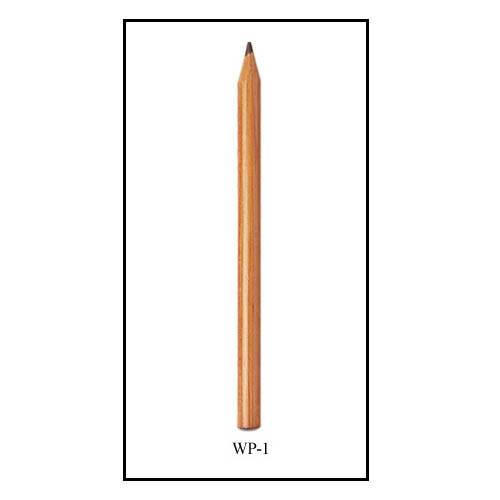 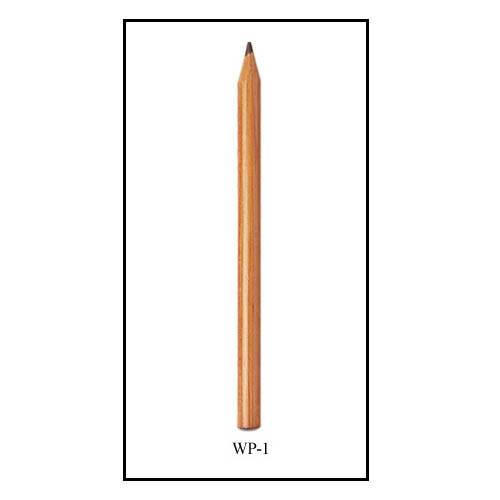 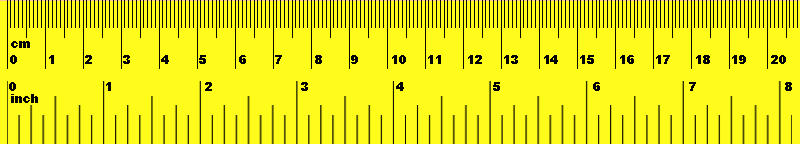 দলীয় কাজ
লাল দল
একটি সামান্তরিক আঁক ও ৩ টি করে বৈশিষ্ট্য লিখ।
নীল দল
একটি রম্বস আঁক ও ৩ টি করে বৈশিষ্ট্য লিখ।
সবুজ দল
একটি আয়ত আঁক ও ৩ টি করে বৈশিষ্ট্য লিখ।
কালো দল
একটি বর্গ আঁক ও ৩ টি করে বৈশিষ্ট্য লিখ।
মুল্যায়ন
আয়ত ও বর্গের মিল অমিল কোথায়?
আয়ত ও বর্গের কোনগুলো কেমন?
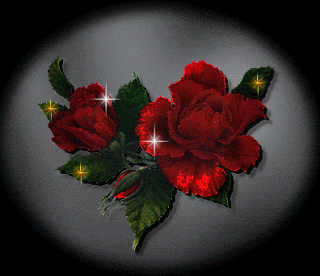 ধন্যবাদ